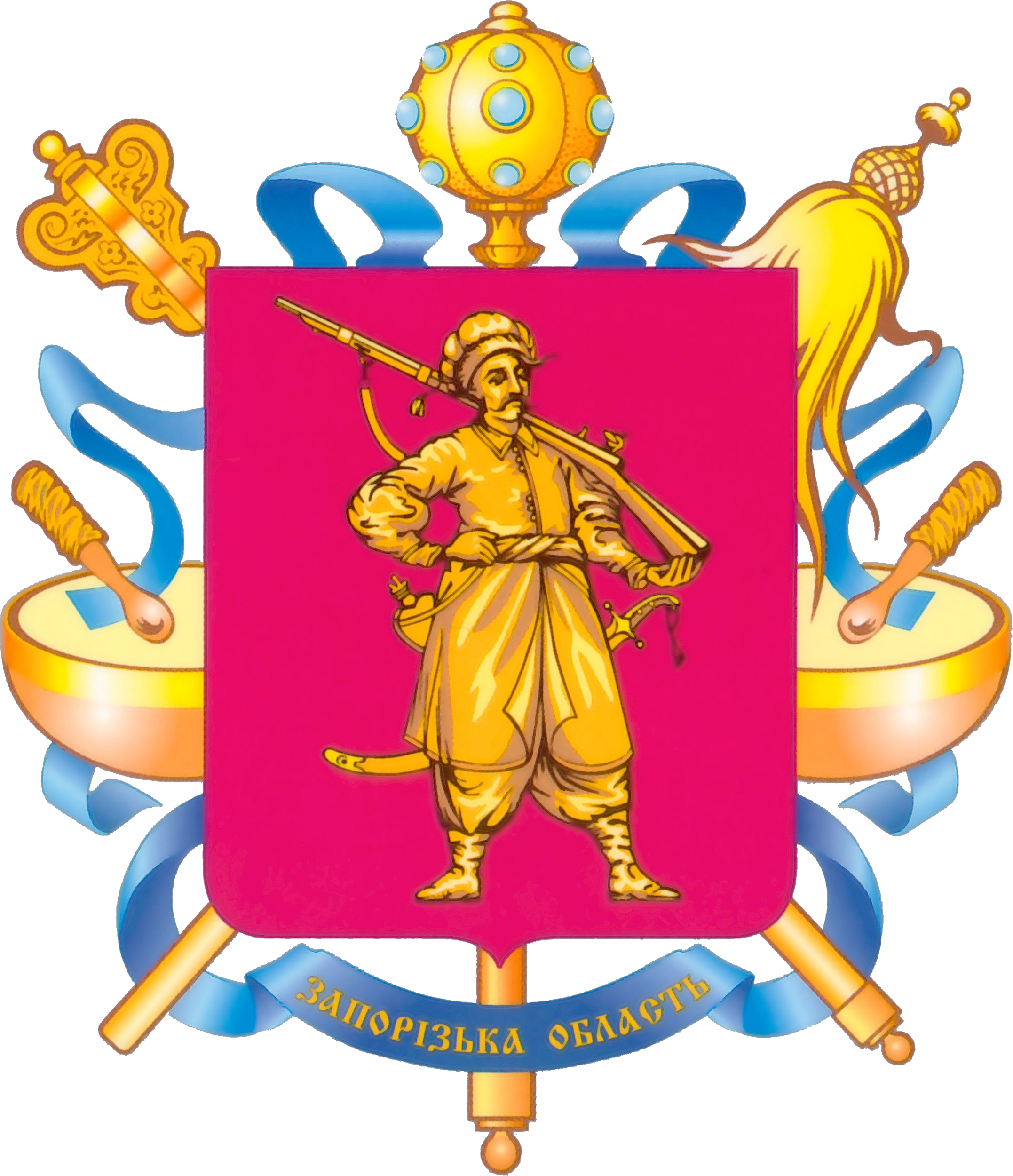 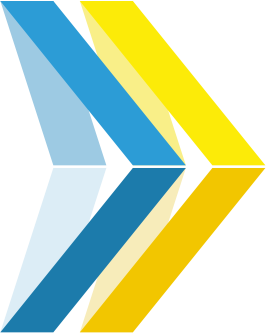 Д Е Р Ж А В Н И Й Ф О Н Д РЕГІОНАЛЬНОГО РОЗВИТКУ
Про зміни у Порядку підготовки, оцінки та відбору інвестиційних програм і проєктів, що можуть реалізовуватися за рахунок коштів ДФРР
(постанова КМУ від 05.04.2021 № 299)
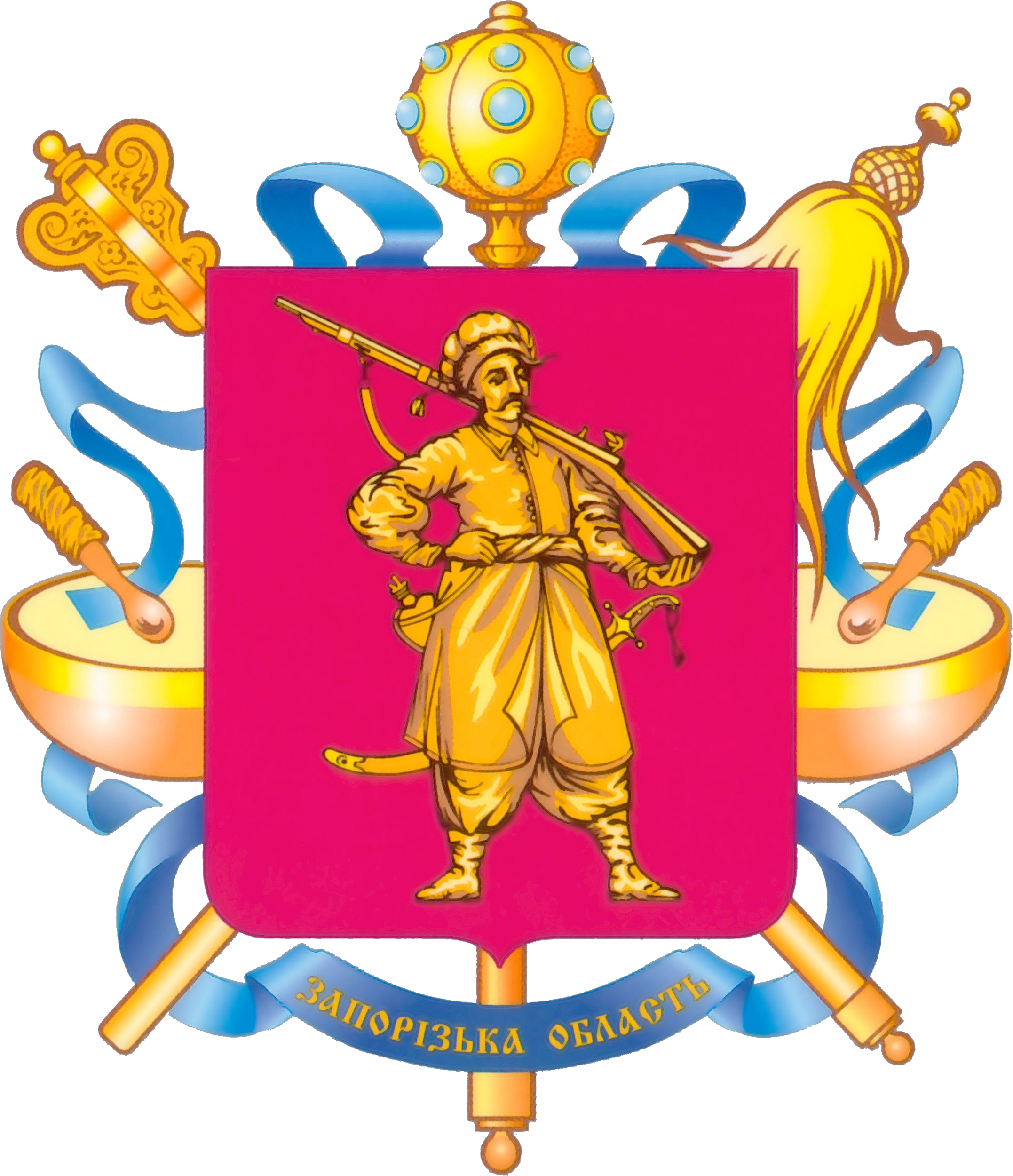 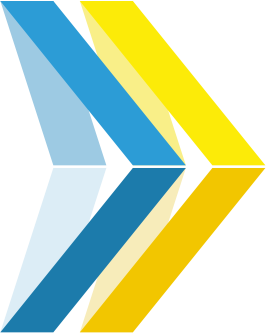 Д Е Р Ж А В Н И Й Ф О Н Д РЕГІОНАЛЬНОГО РОЗВИТКУ
Зміни, що відбулися:
БУЛО:
вартість для проєктів: 
будівництва – від 5 млн грн
інші проєкти – від 1 млн грн

календарний план реалізації:
від 1 до 3 років (до 4* років)
СТАЛО:
вартість для проєктів: 
будівництва – від 10 млн грн
інші проєкти – від 1 млн грн

календарний план реалізації: 
до 50 млн грн від 1 до 3 років
від 50 до 100 млн грн (до 4 * років)
понад 100 млн грн (до 5 * років)
* календарний план реалізації може бути подовжено до 4-5 років по проєктах будівництва, 
які за об’єктивних причин не було введено в експлуатацію впродовж 3 років реалізації
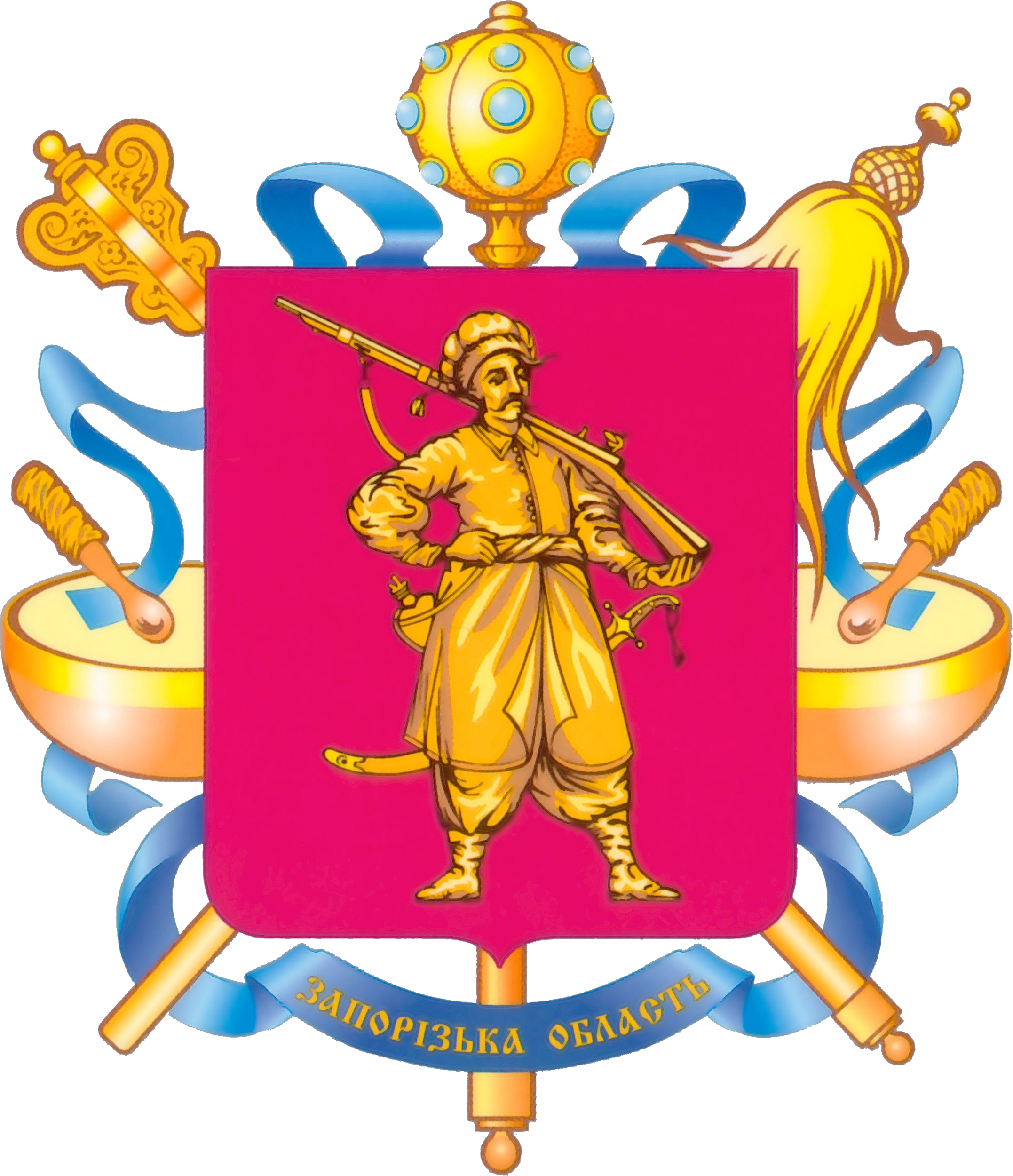 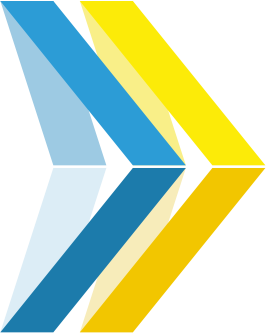 Д Е Р Ж А В Н И Й Ф О Н Д РЕГІОНАЛЬНОГО РОЗВИТКУ
ОСНОВНІ ВИМОГИ до розподілу коштів ДФРР
обов’язкове співфінансування з місцевих бюджетів  не менше 10%
усі проєкти будівництва

- відповідно ДБН  «Інклюзивність будівель і споруд»
проєкти з енергоефективності

 - відповідно ДБН «Теплова ізоляція та енергоефективність будівель»;
 комплексний підхід;
 максимальна енергоефективність від їх впровадження
на проєкти спорту не менше 10 % від обсягу ДФРР
обов’язкове погодження проєктів спорту Мінмолодьспорту
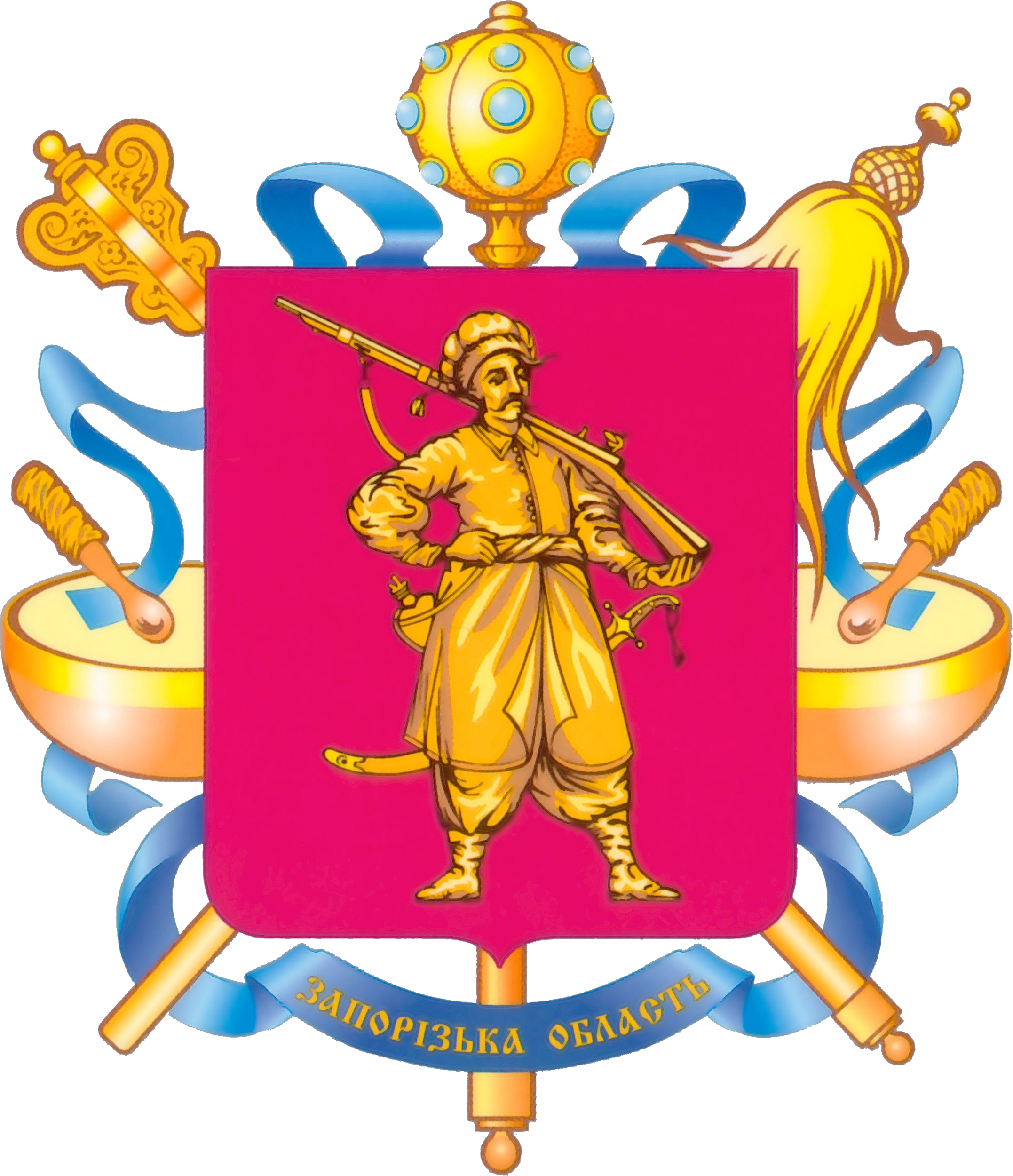 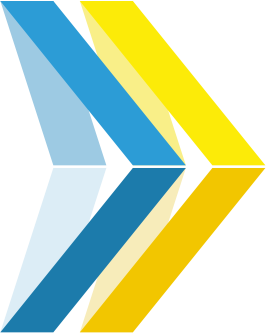 Д Е Р Ж А В Н И Й Ф О Н Д РЕГІОНАЛЬНОГО РОЗВИТКУ
АЛГОРИТМ формування переліків ДФРР
5. МІНМОЛОДЬСПОРТ
погоджує проєкти щодо розвитку спортивної інфраструктури відібрані регіональною комісією
4 РЕГІОНАЛЬНА КОМІСІЯ
проводить оцінку та відбір проєктів та подає ОДА пропозиції для формування переліку
1. РЕГІОНАЛЬНА КОМІСІЯ
визначає технічні завдання та погоджує їх з Мінрегіоном
2. РЕГІОНАЛЬНА КОМІСІЯ
оголошує конкурс до 15 квітня року, що передує плановому
3. ЗАЯВНИКИ
реєструють проєкти на онлайн-платформі Мінрегіону 
до 15 червня року, що передує плановому
6. ОДА
формує перелік проєктів та подає МІНРЕГІОНУ до 1 серпня року, що передує плановому
7. КОМІСІЯ ПРИ МІНРЕГІОНІ
проводить оцінку та перевірку поданих ОДА проєктів та документів на відповідність вимогам законодавства
8. МІНРЕГІОН
подає пропозиції щодо розподілу коштів ДФРР з переліком проєктів на затвердження КМУ до 15 грудня року, що передує плановому
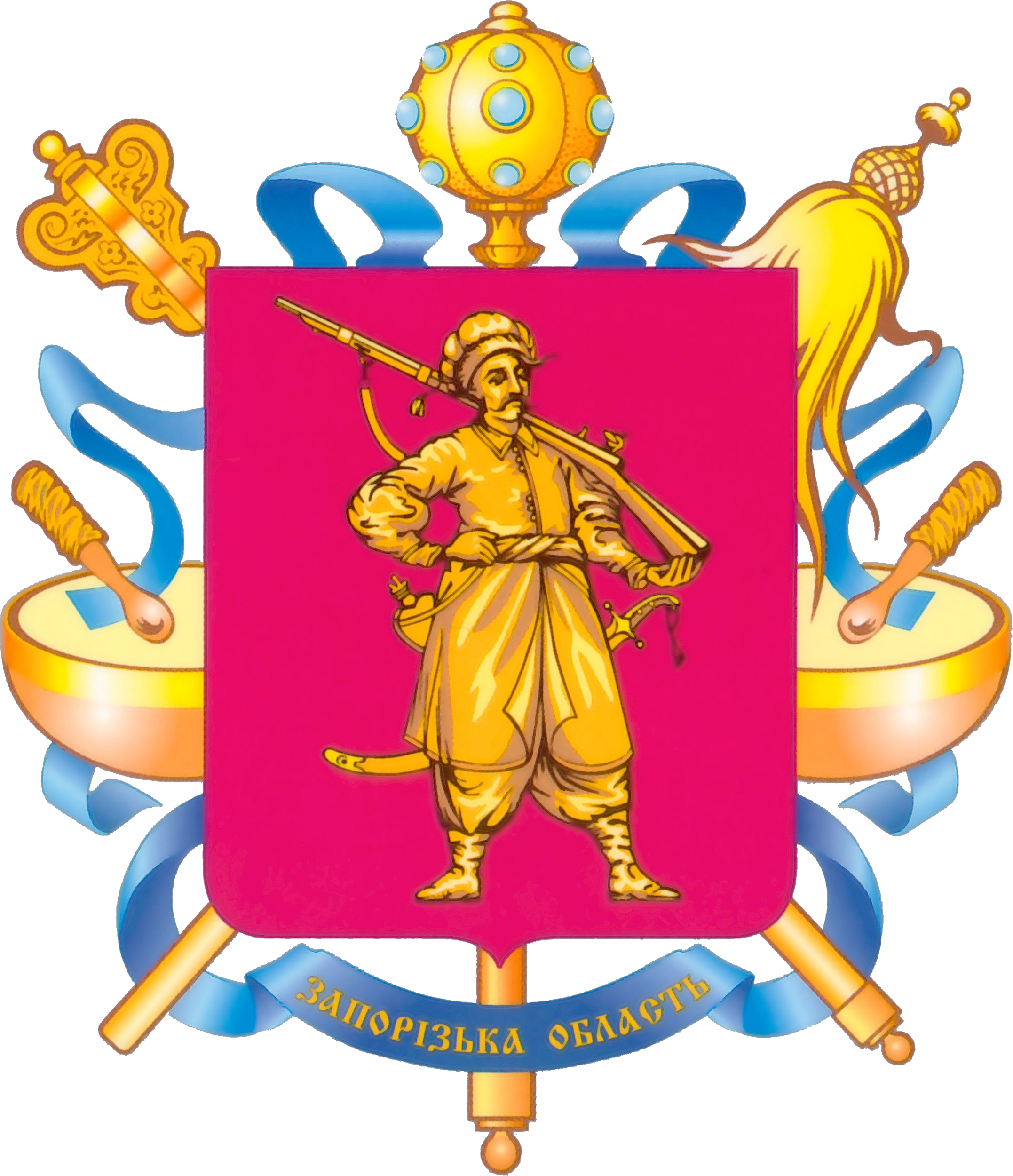 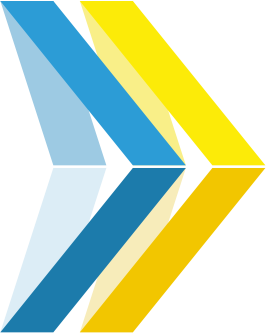 Д Е Р Ж А В Н И Й Ф О Н Д РЕГІОНАЛЬНОГО РОЗВИТКУ
ОНЛАЙН РЕСУРСИ
https://new.dffr.minregion.gov.ua – ПЛАТФОРМА ДФРР (розділ «Запорізька область»);

https://www.minregion.gov.ua - ДФРР на сайті Мінрегіону (розділ «Напрямки діяльності» - «Державна регіональна політика»);

https://www.zoda.gov.ua - сайт ОДА